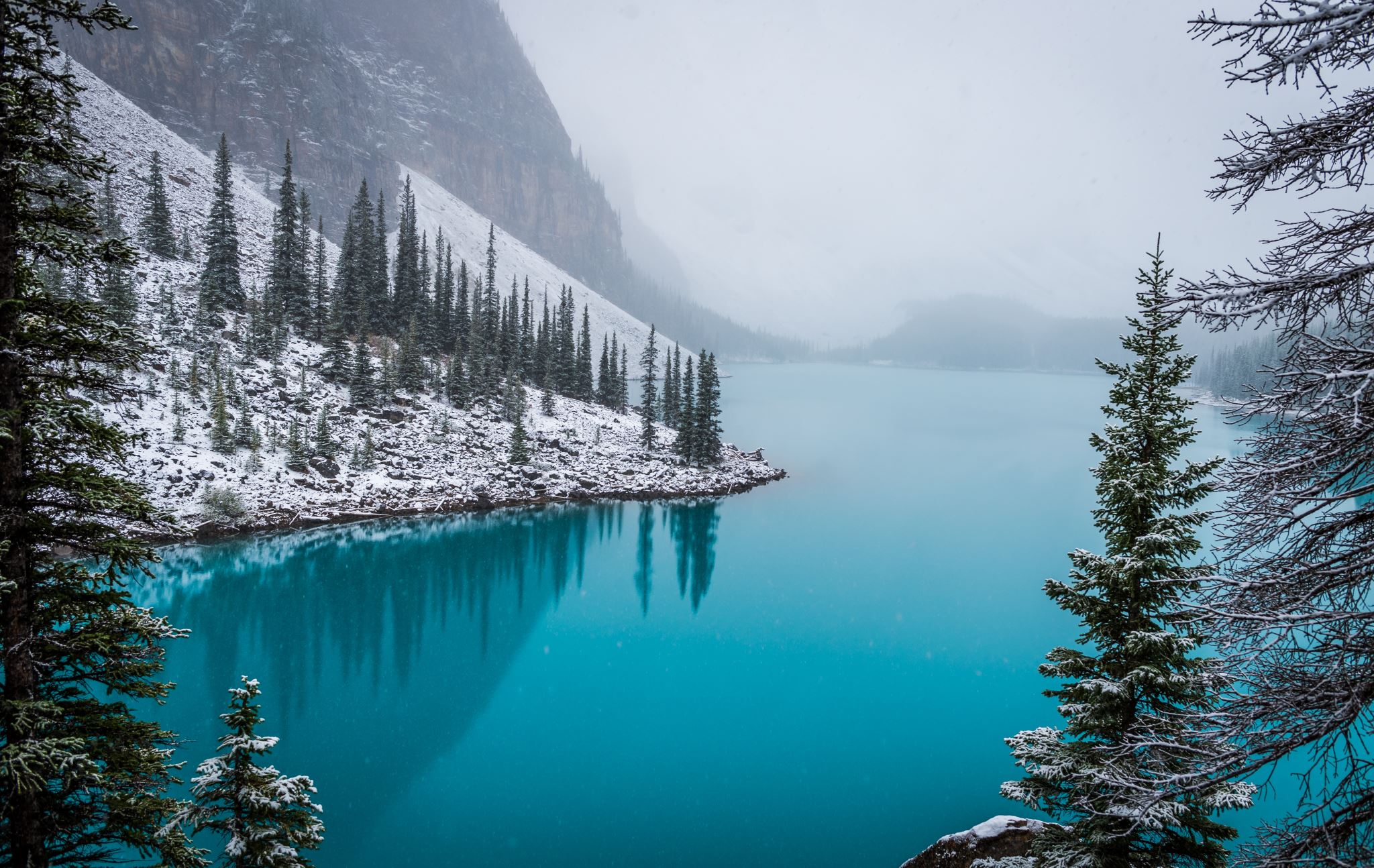 CSC 111Lab 10 pART1
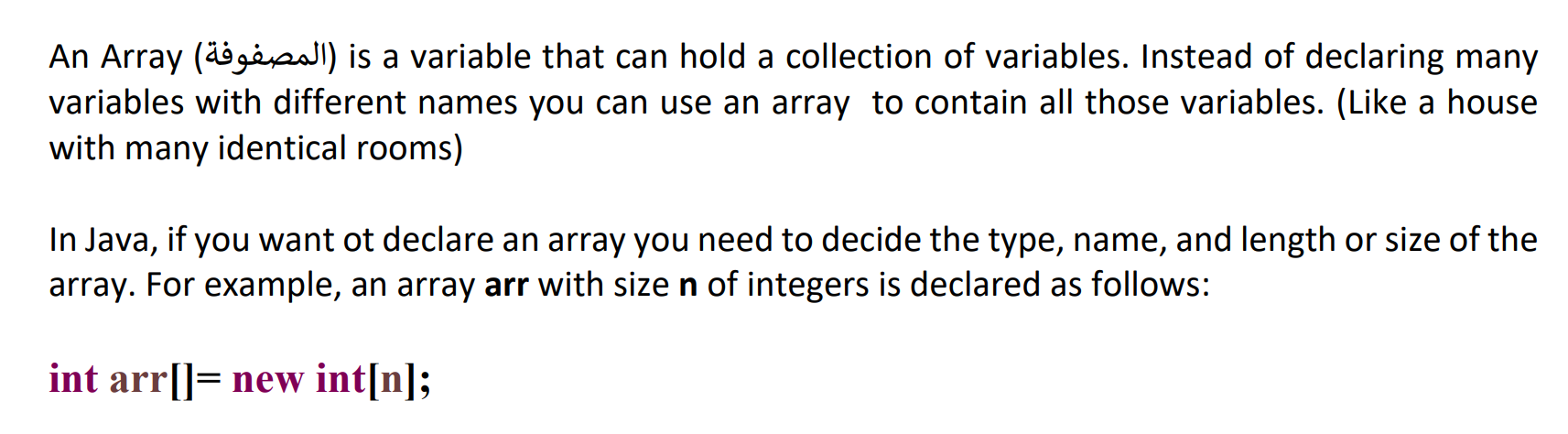 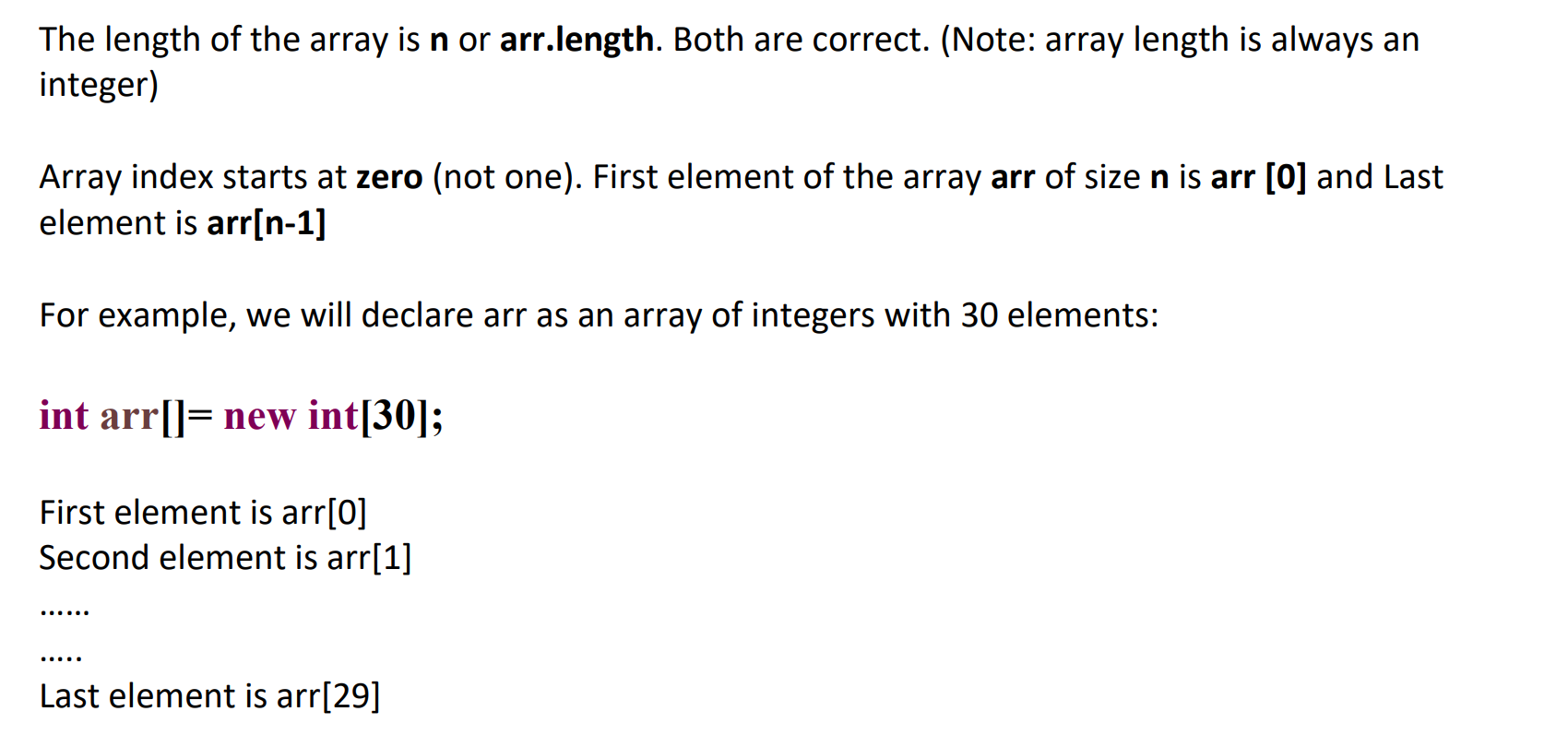 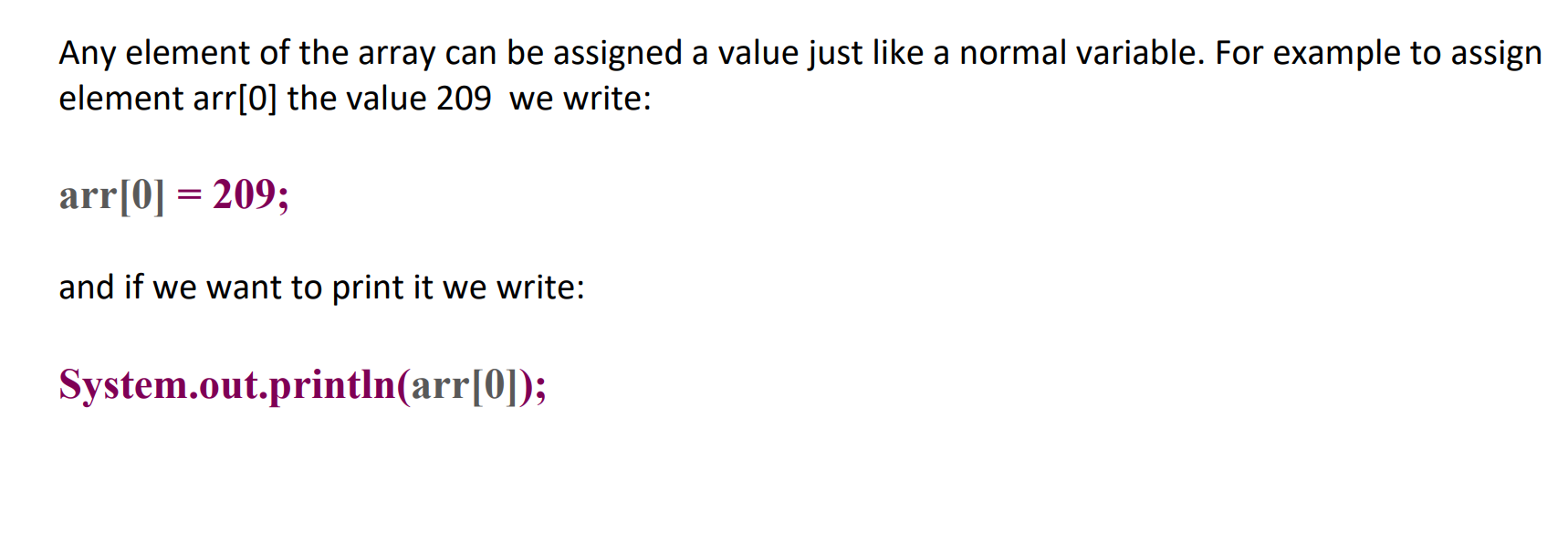 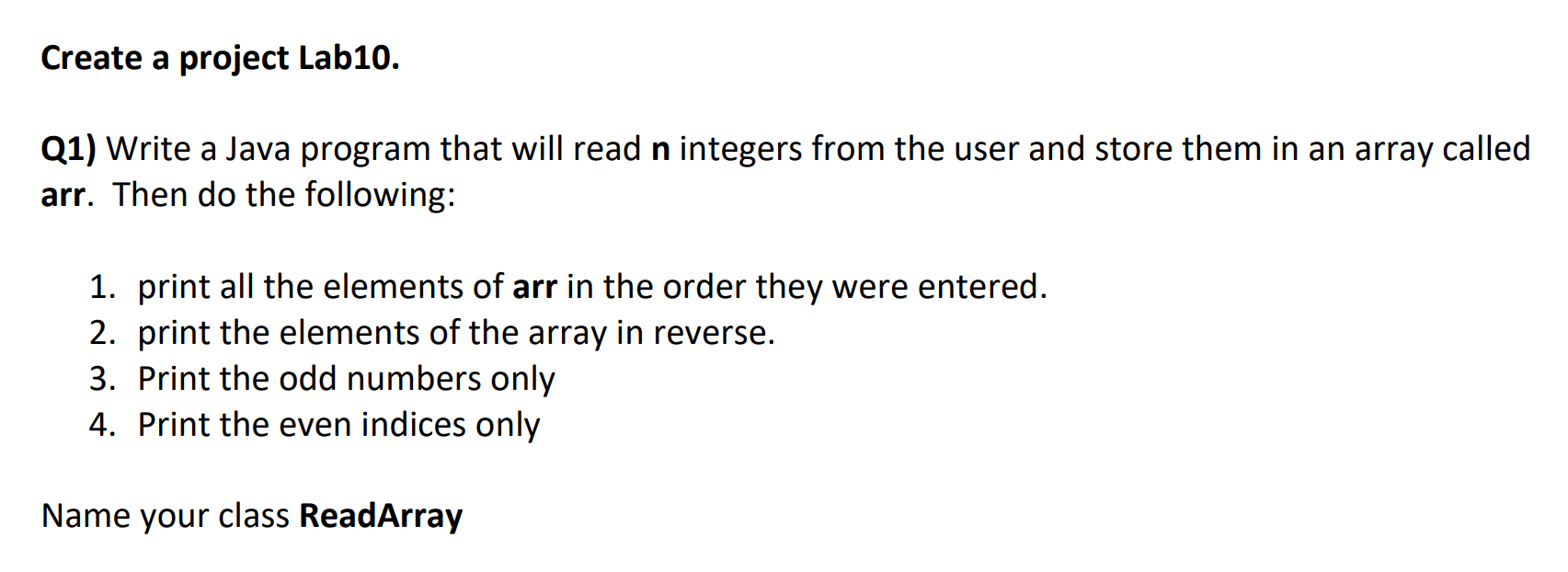 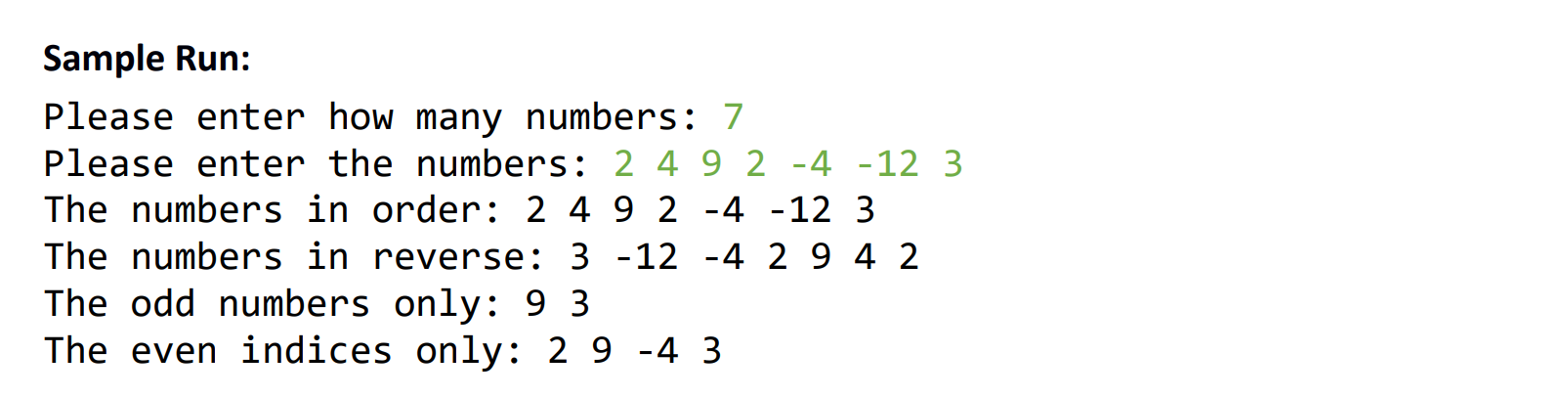 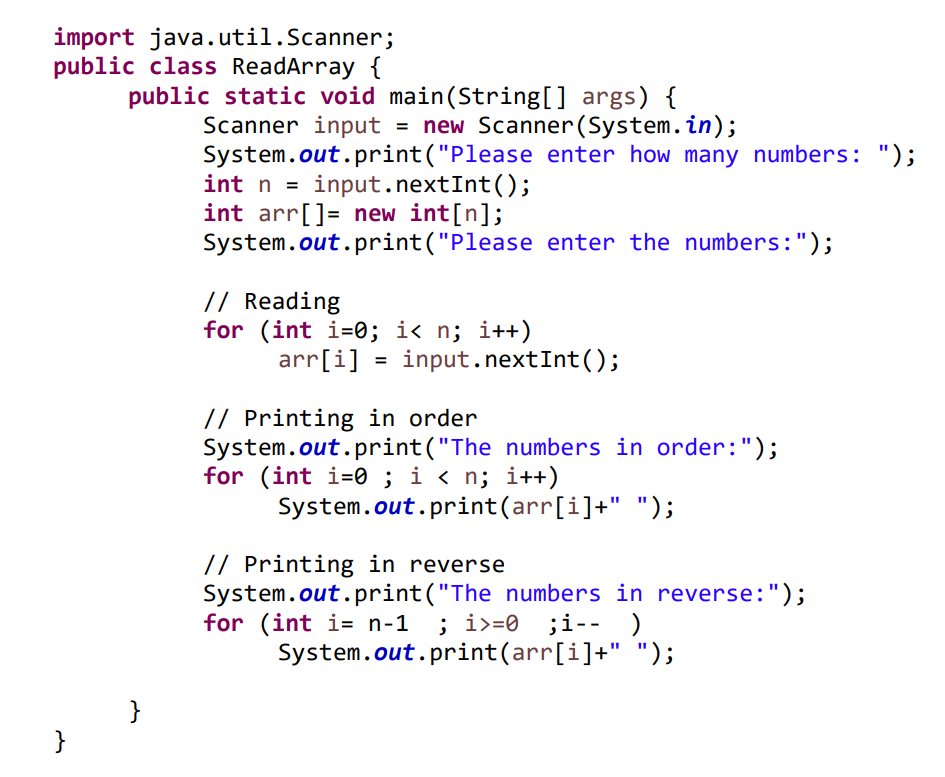 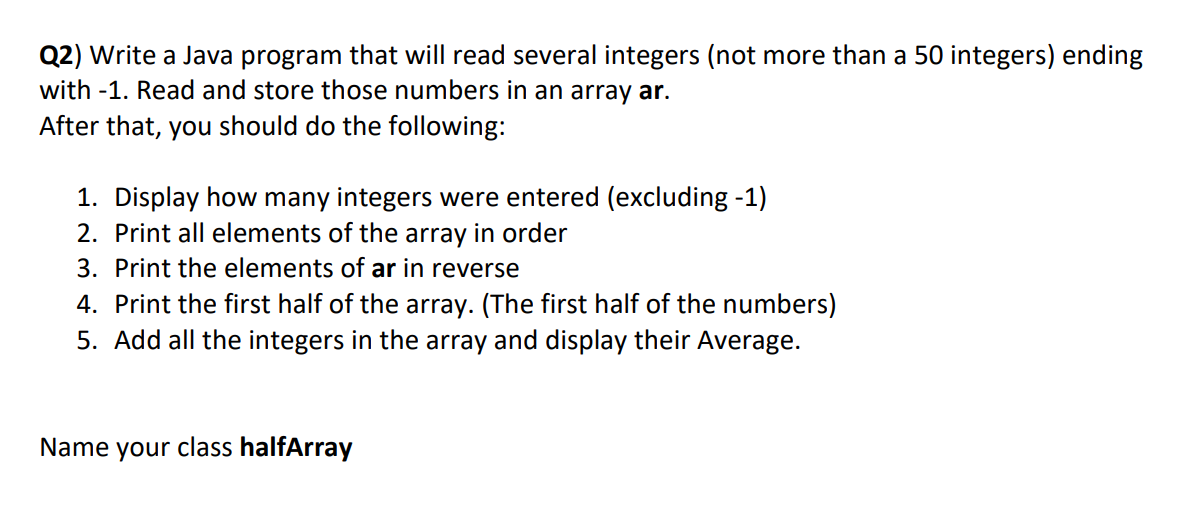 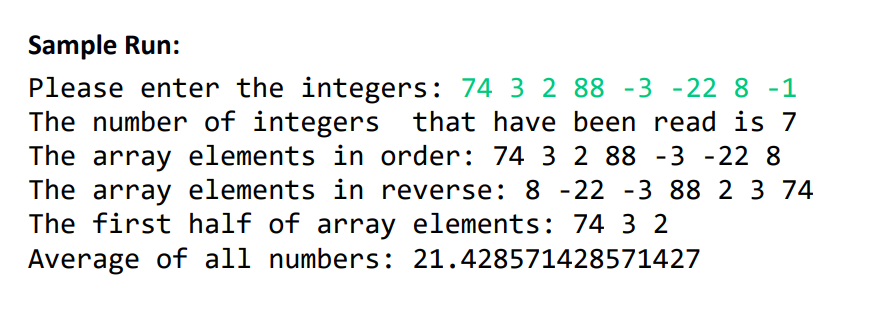 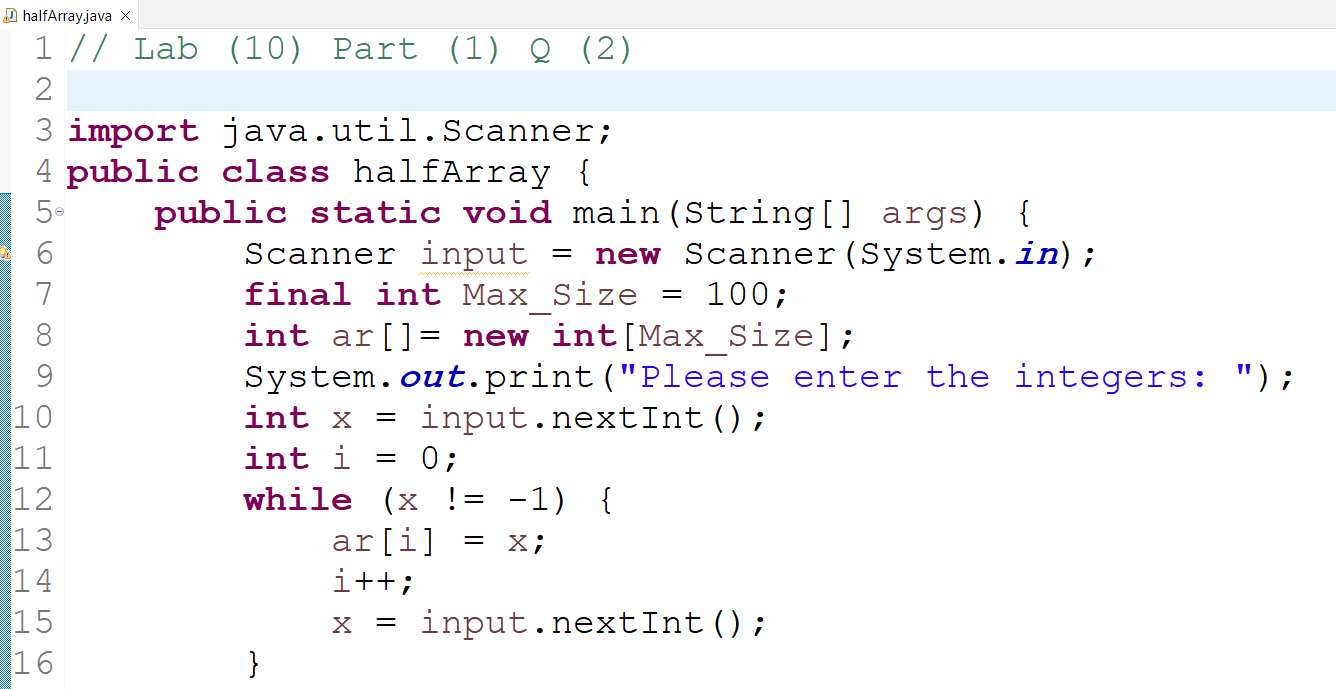 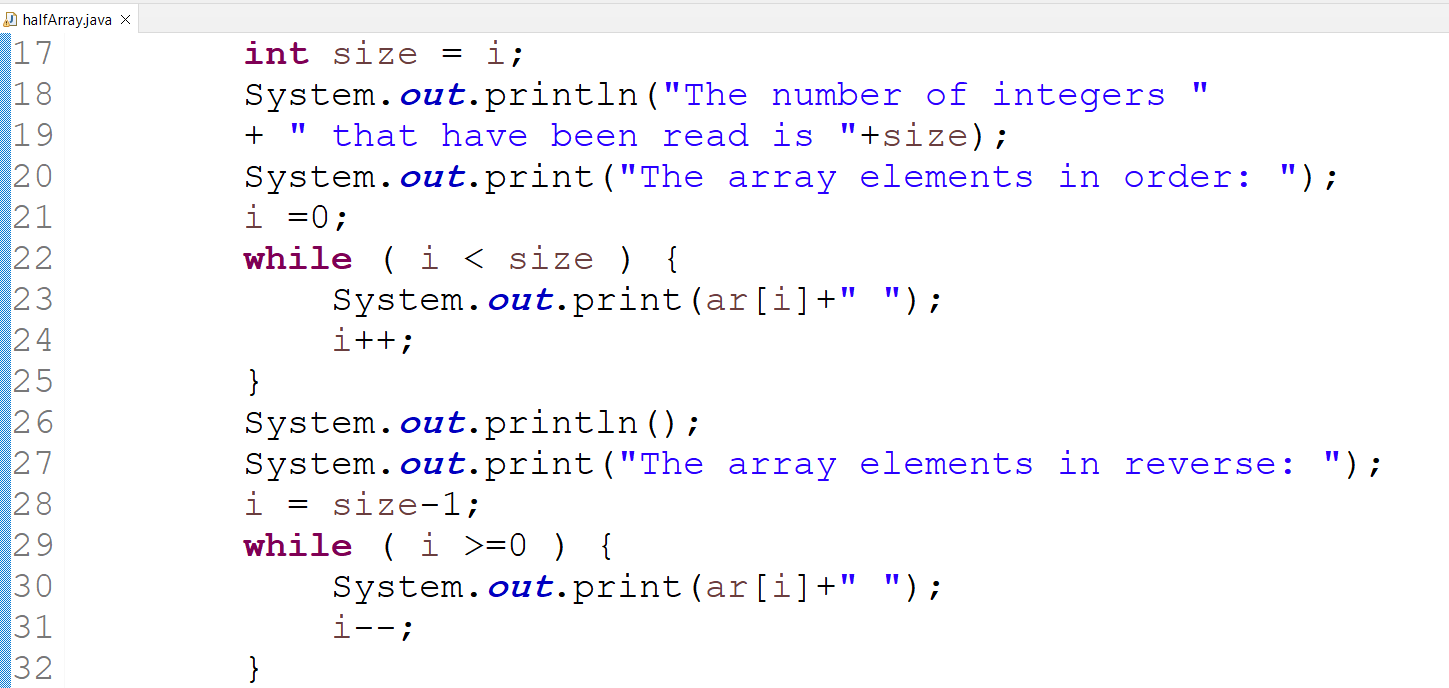 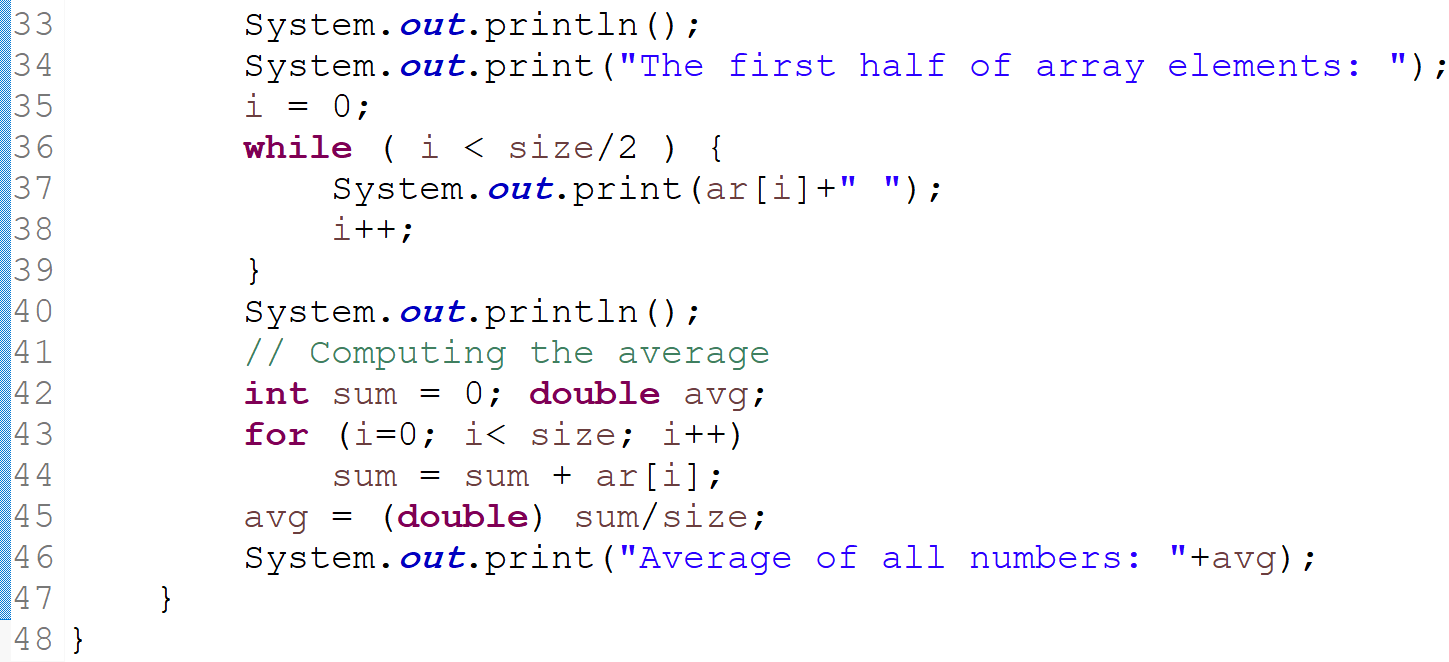 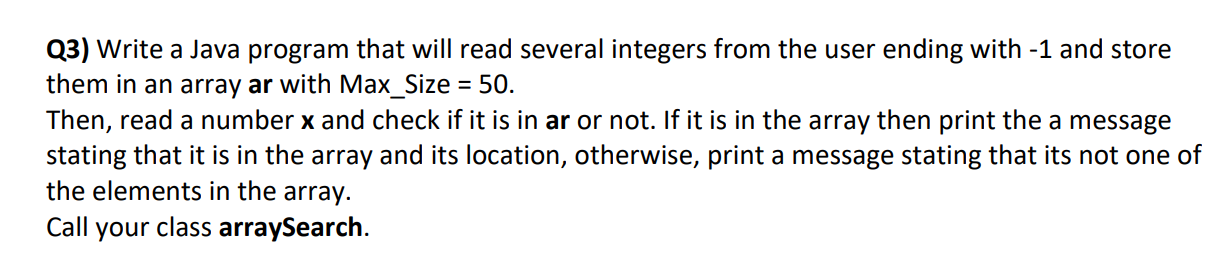 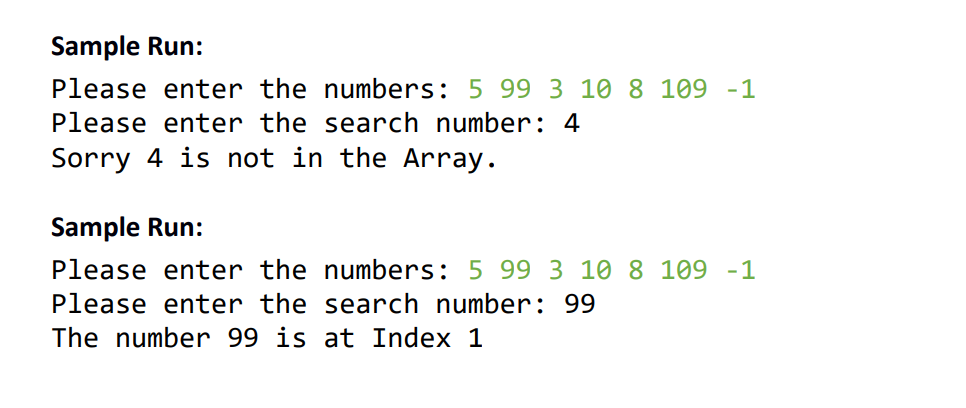 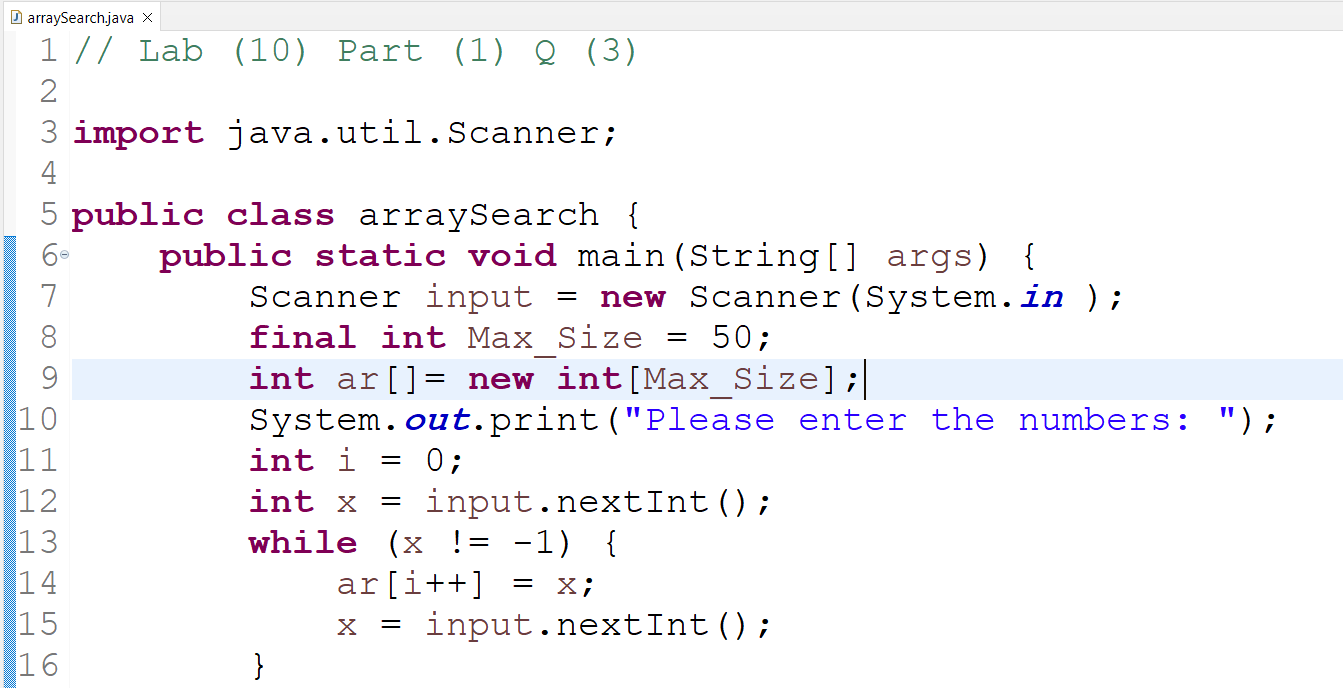 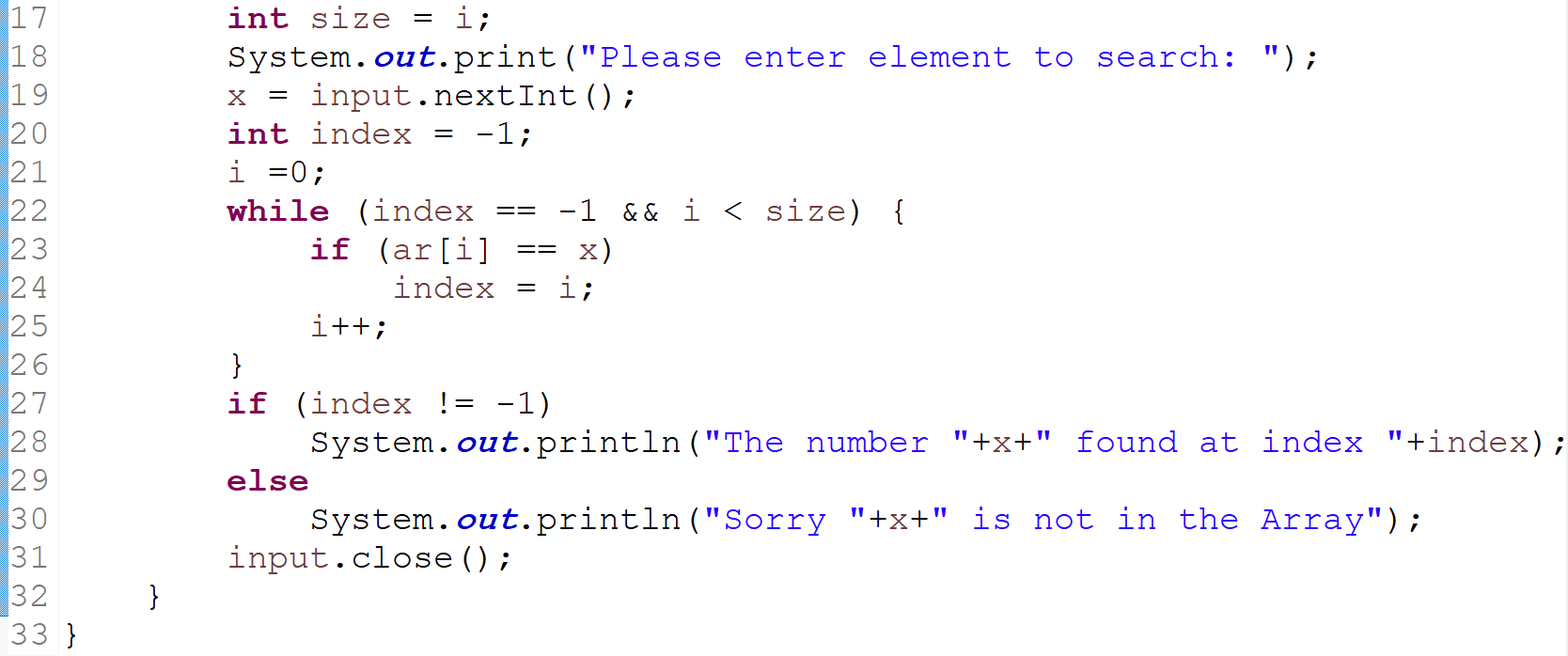